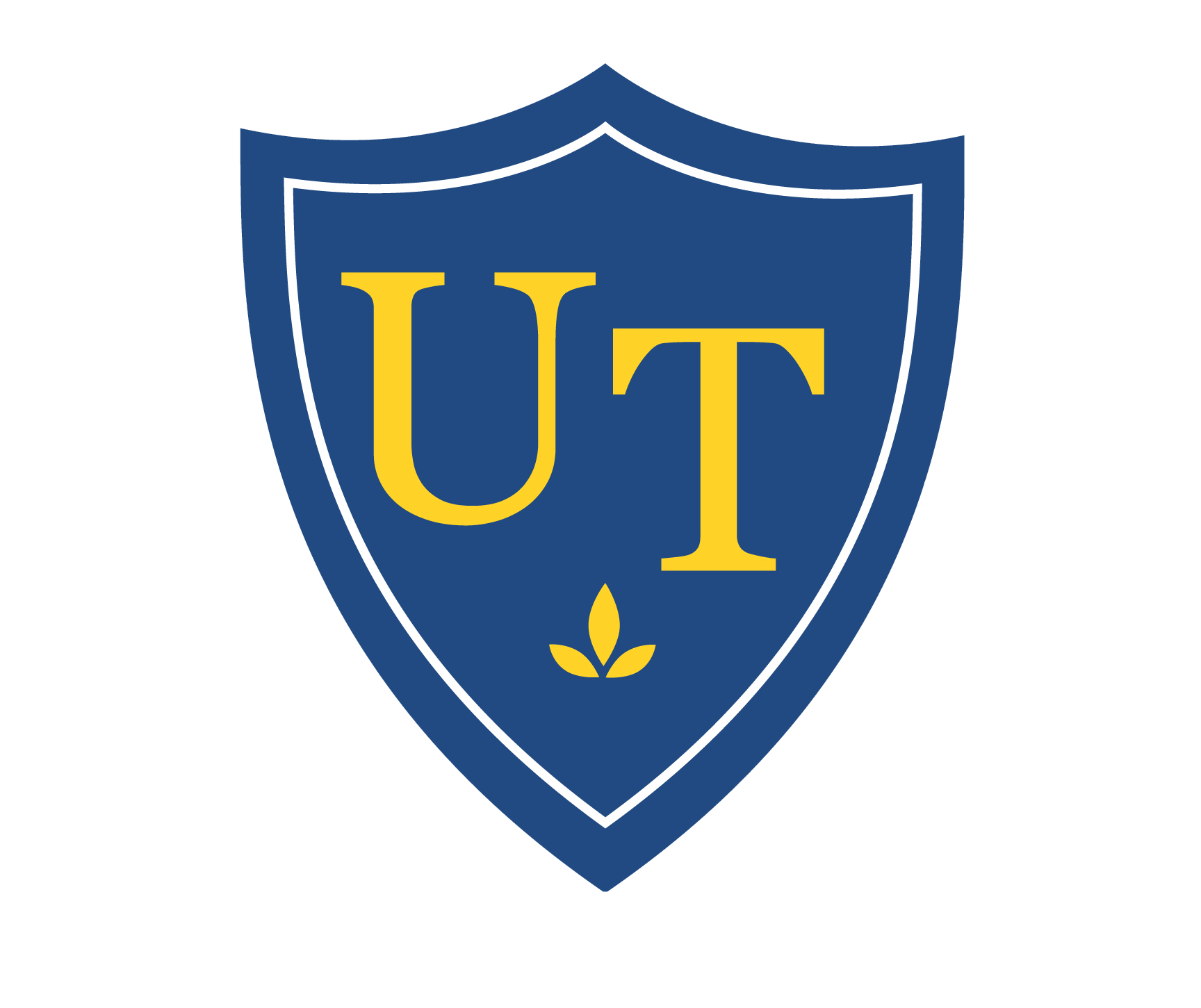 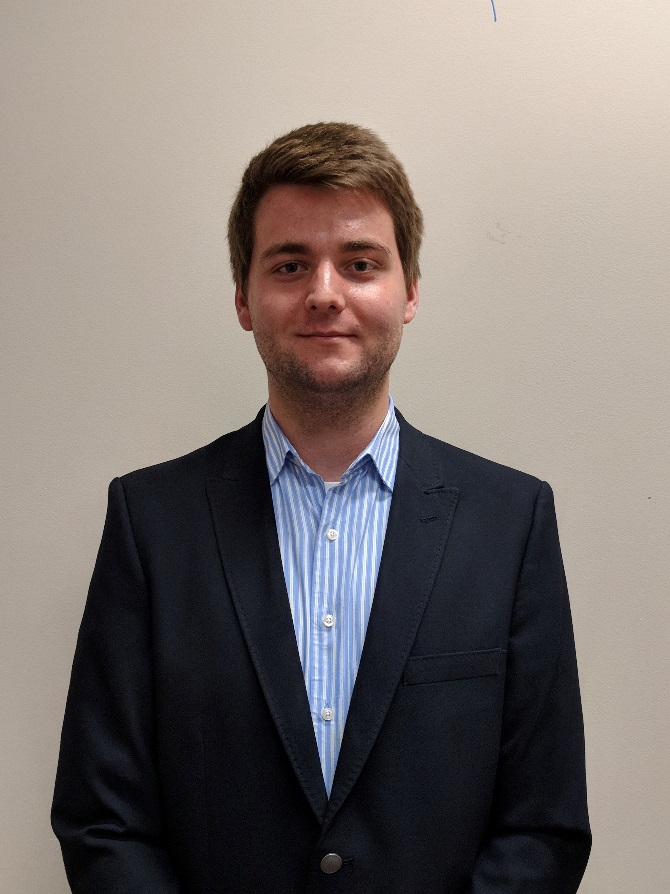 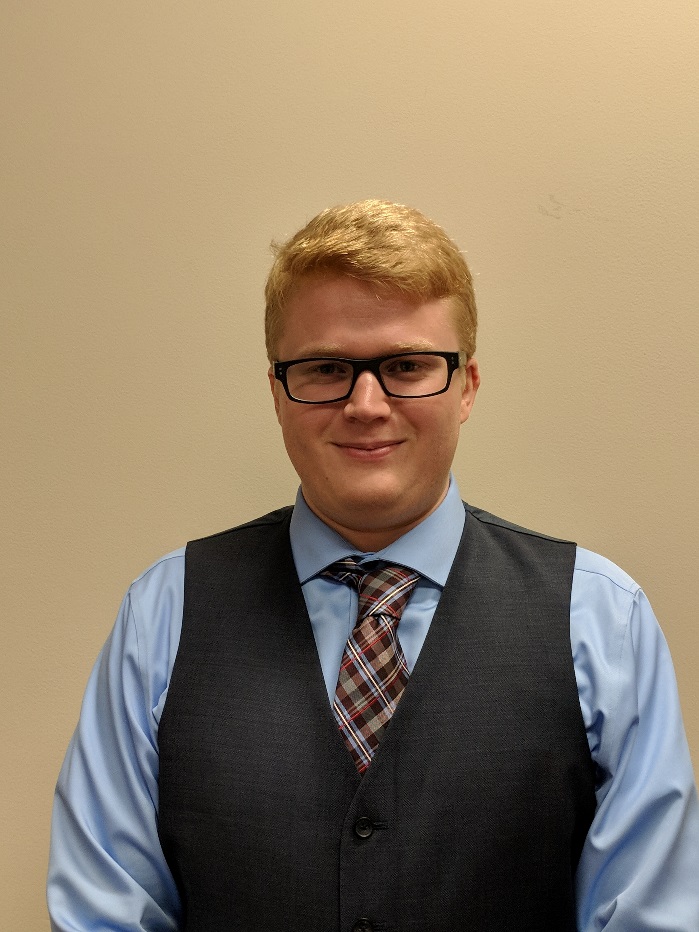 y
PsyneurgyPharmaceuticals
Austin Horton
EL
Corey Widman
EL
Team #8
A daily, oral therapy to treat the core symptoms of adolescent autism spectrum disorder
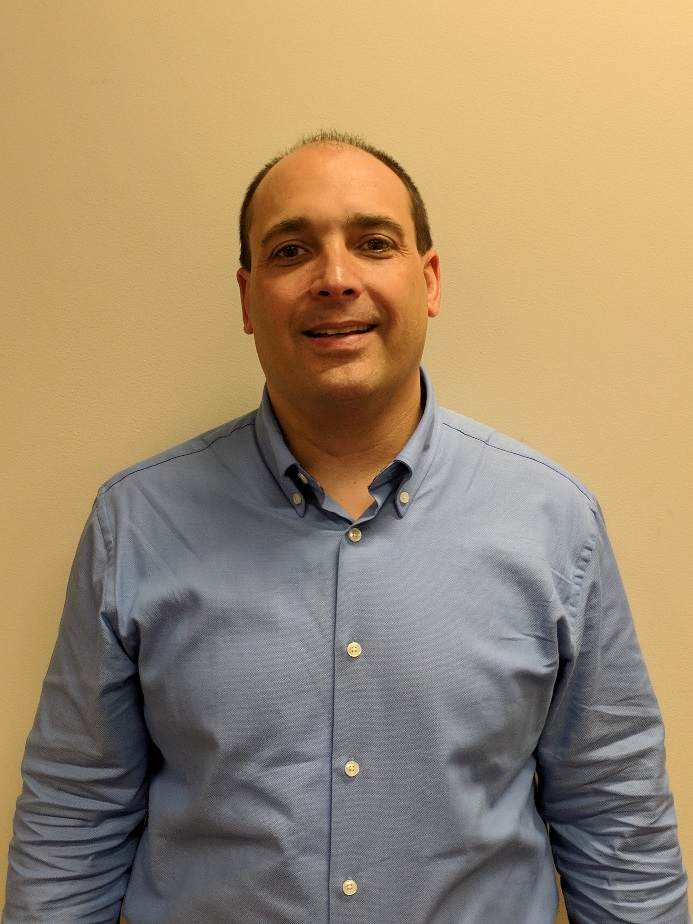 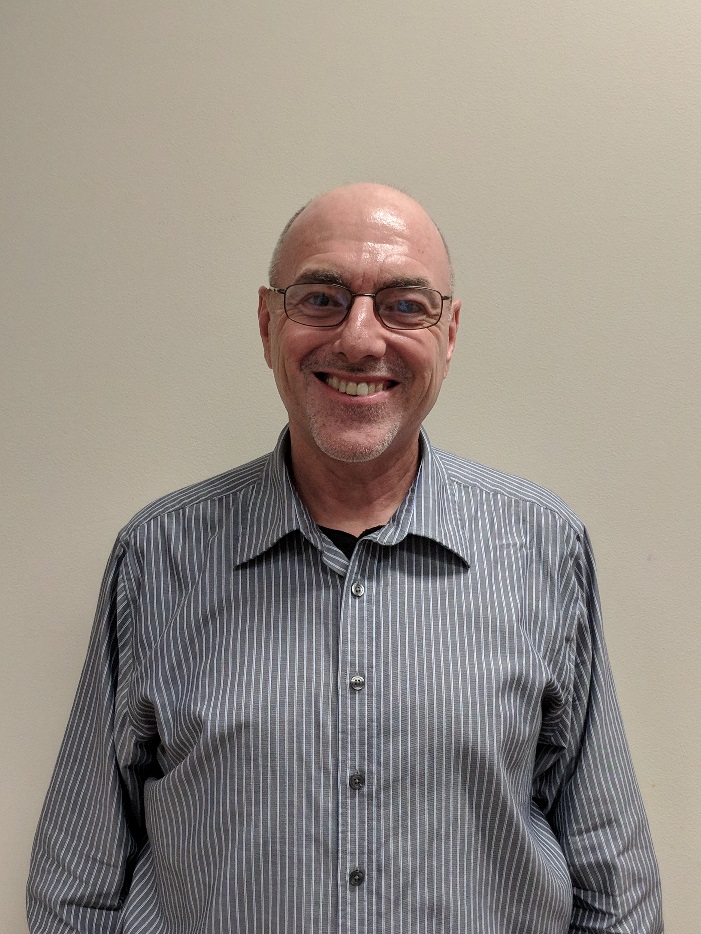 100
74
Total number of interviews:
 
Total in person:
Dr. Bill Messer
PI
Brian Genide
EM